Mid-term review (2)
Dr. Ehab Atta
1
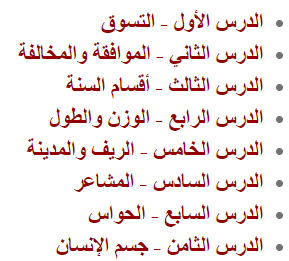 2
(4) الوَزْن وَالطُّول
4
5
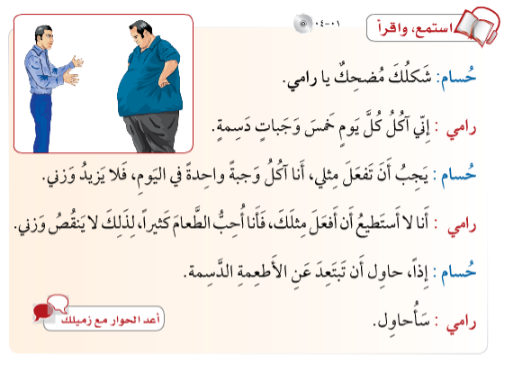 6
(5) الرِّيف وَالمَدِينَة
8
9
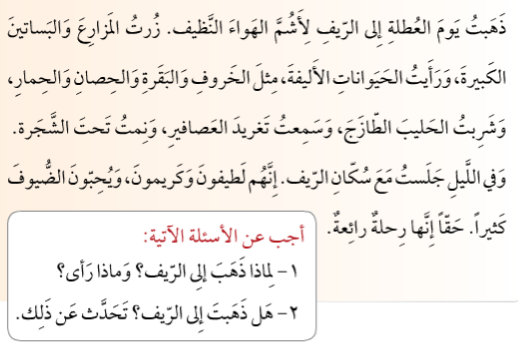 10
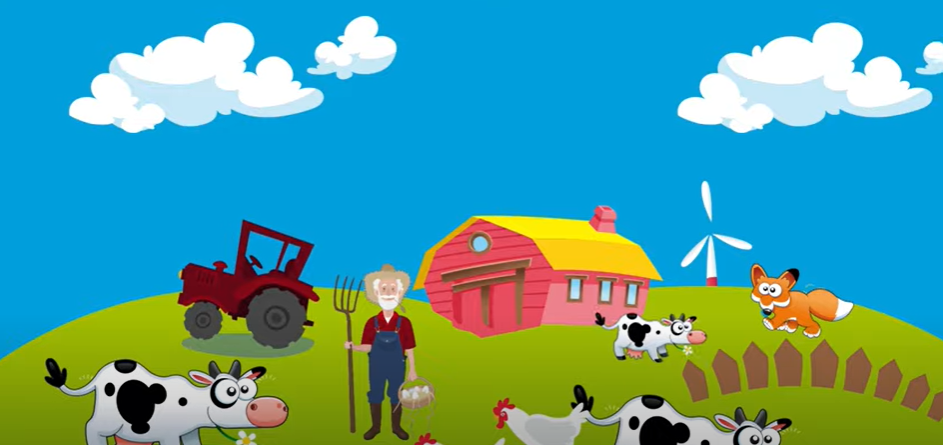 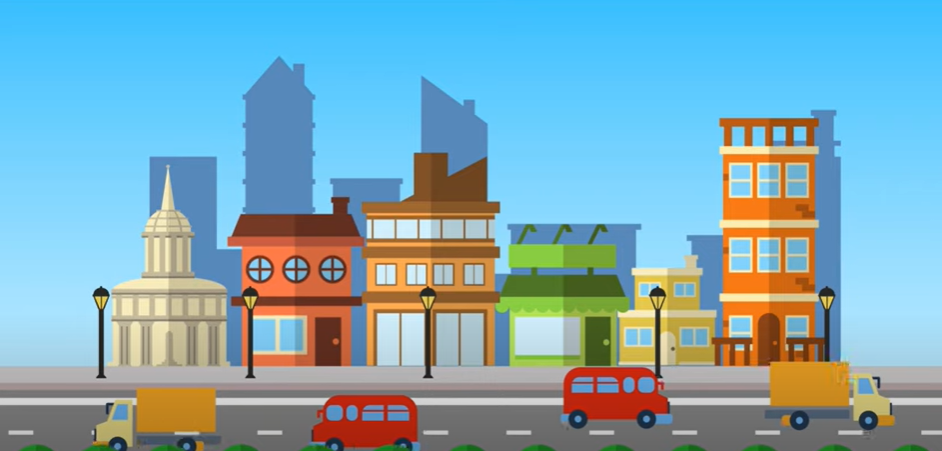 https://www.youtube.com/watch?v=pFGs_gsLujg
2020-09-27
11
(6) المَشَاعِر
13
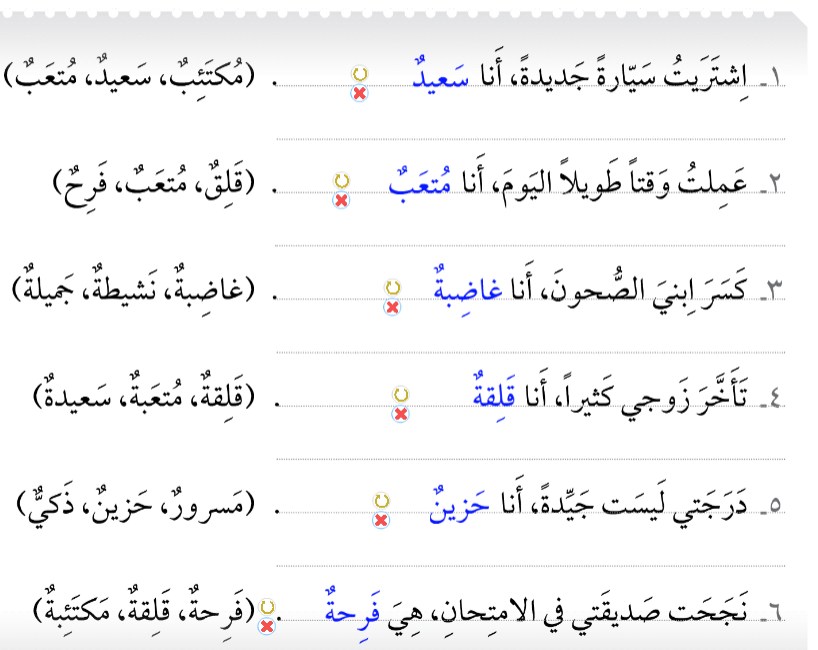 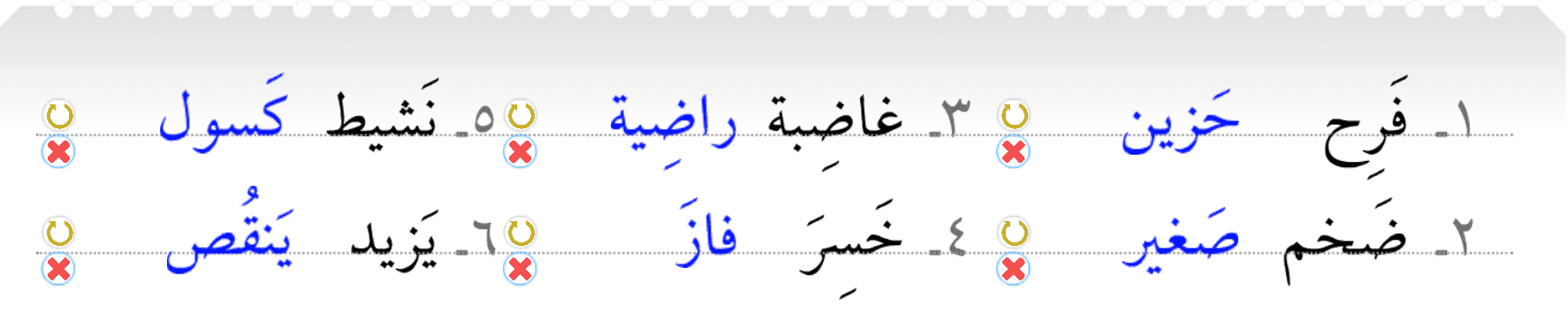 (7) الحَوَاسّ
الحواس الخمس
أنا أَنْظُرُ بِعَينِي 👁️
البَصَر
أنا أشُمُّ بأَنْفِي 👃
الشَّمُّ
أنا أَسْمَعُ بِأُذُنُي 👂
السَّمْعُ
أنا أذُوقُ بِلِسَانِي 👅
الذَّوْقُ
أنا ألْمِسُ بِيَدي✋
اللَّمْسُ
17
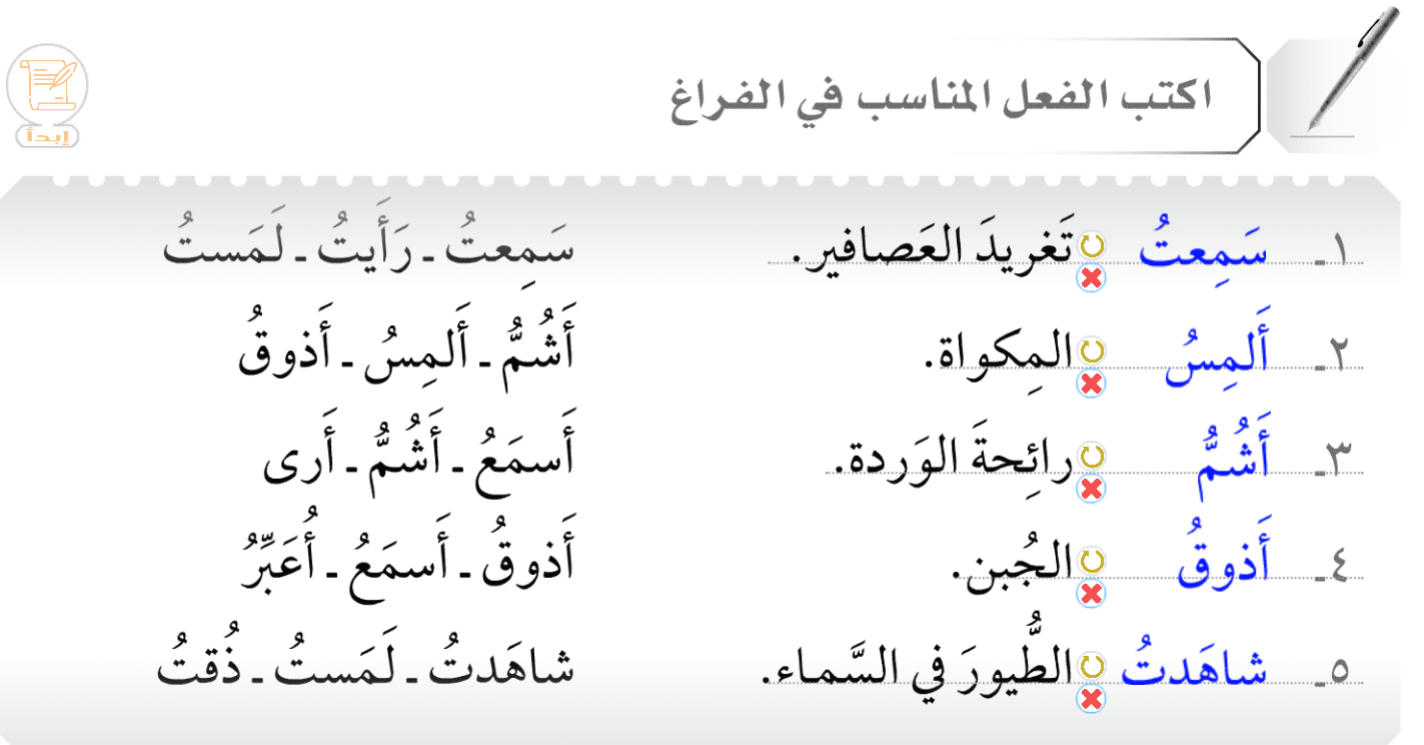 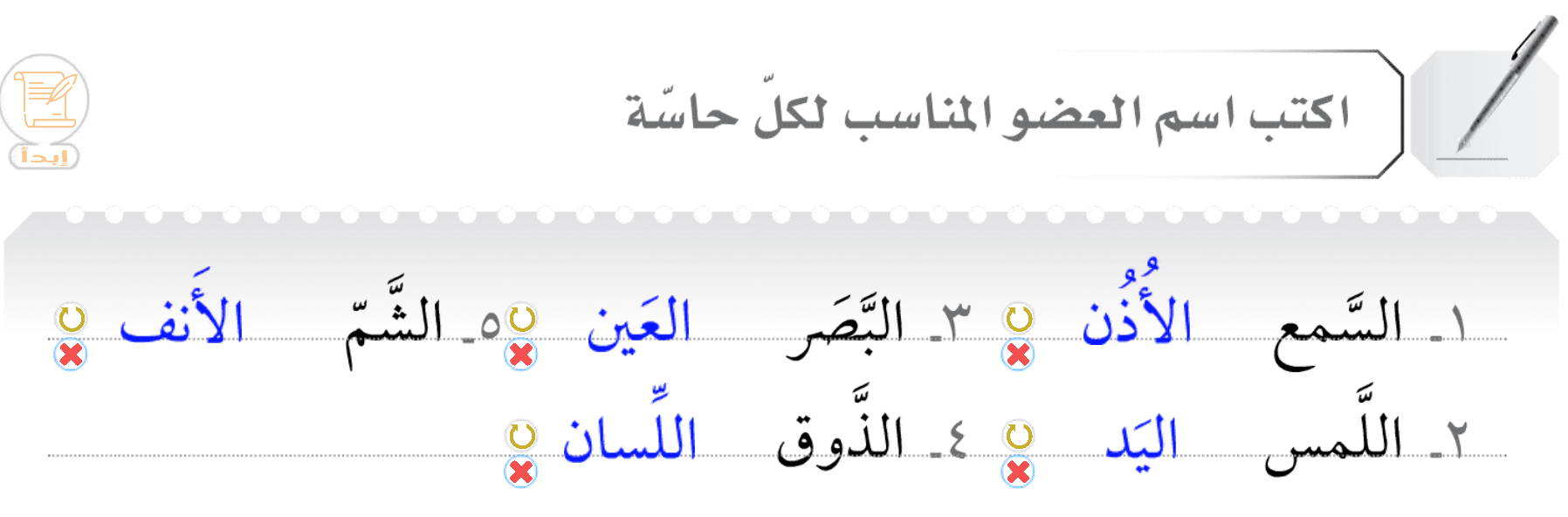 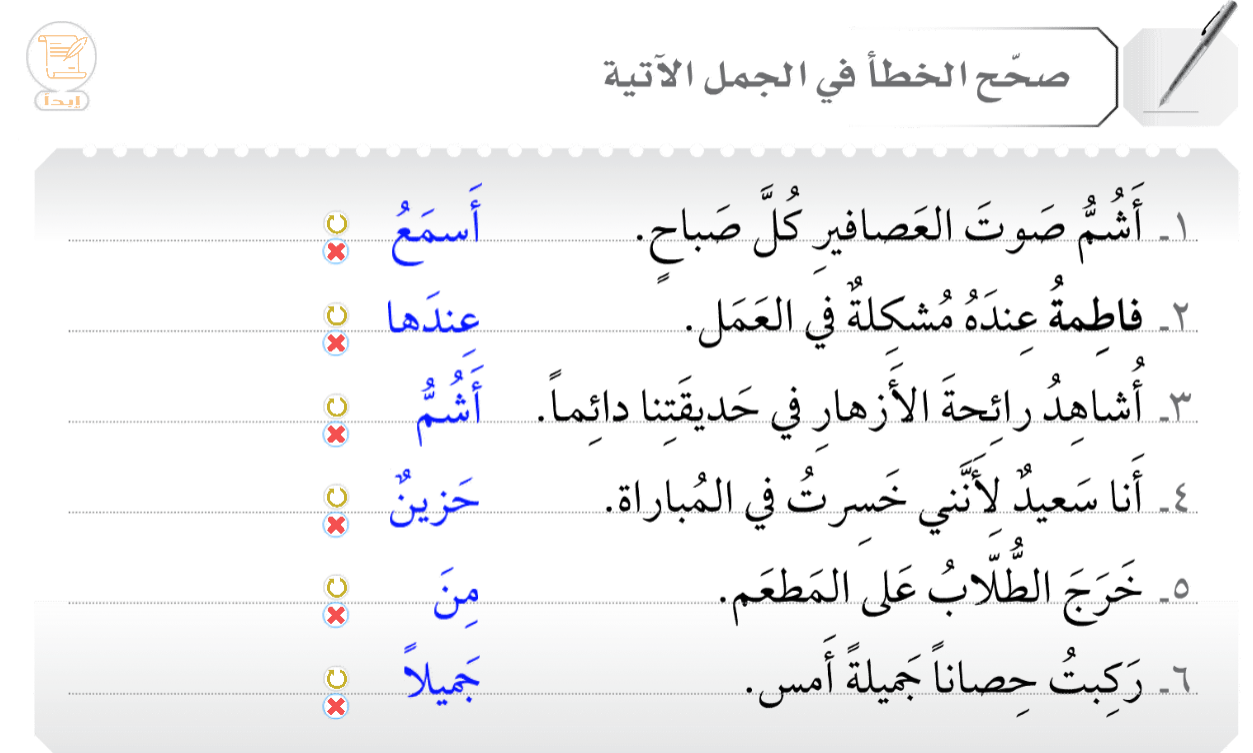 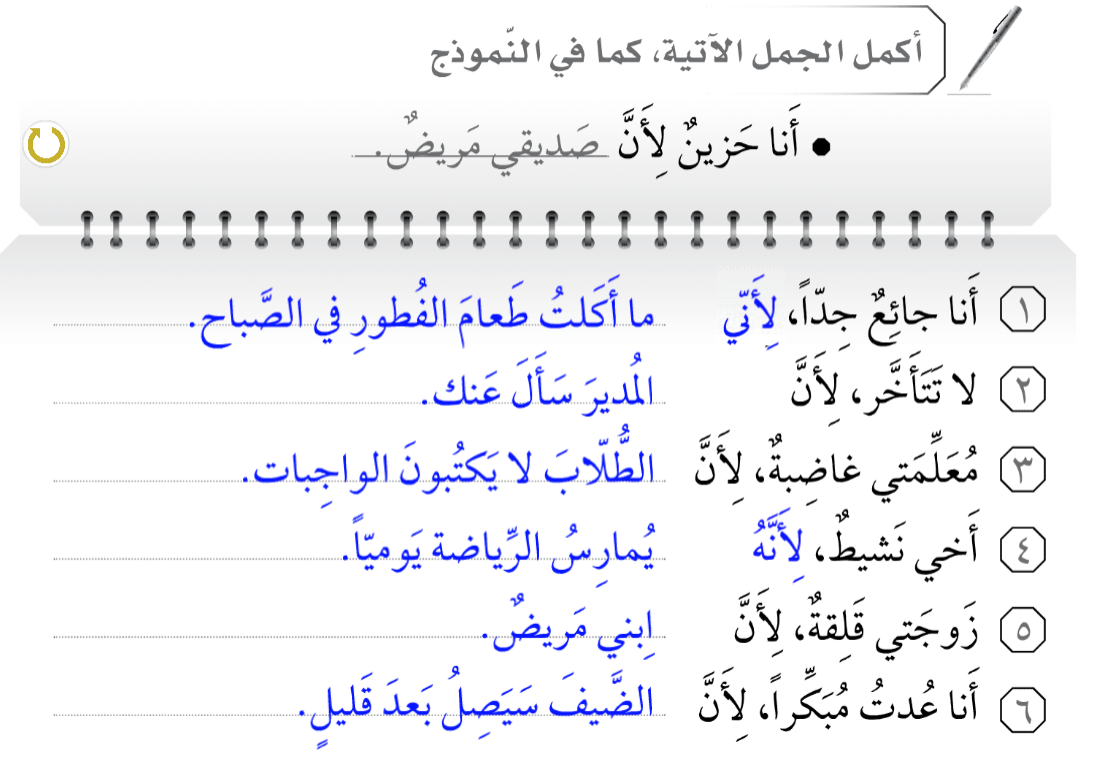 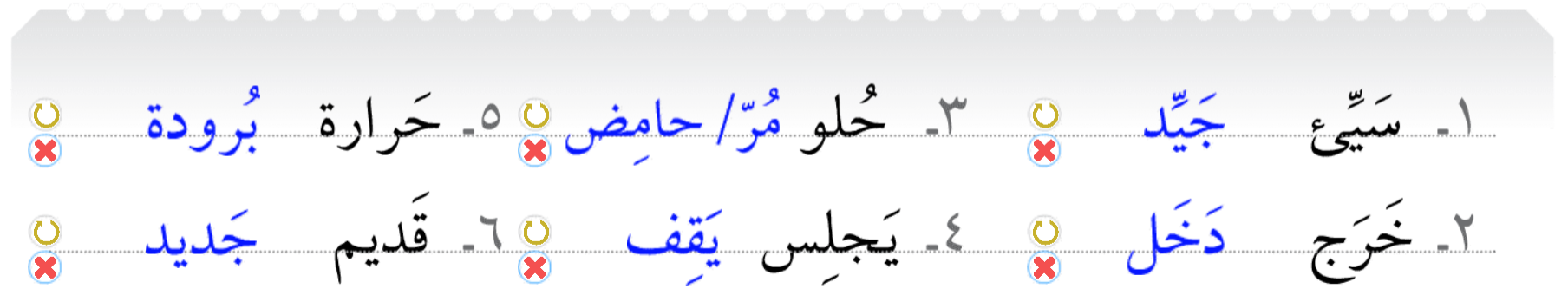 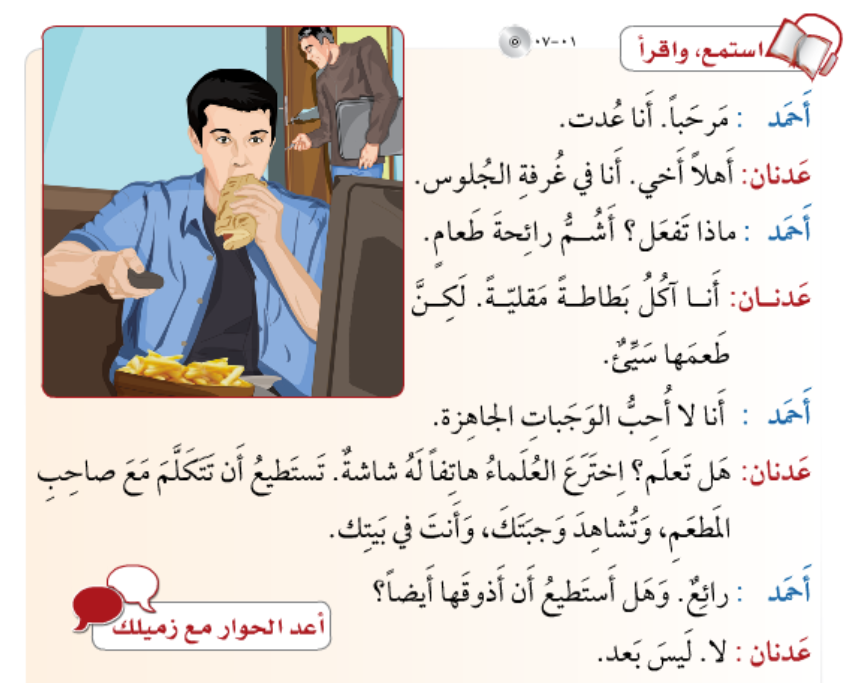 23
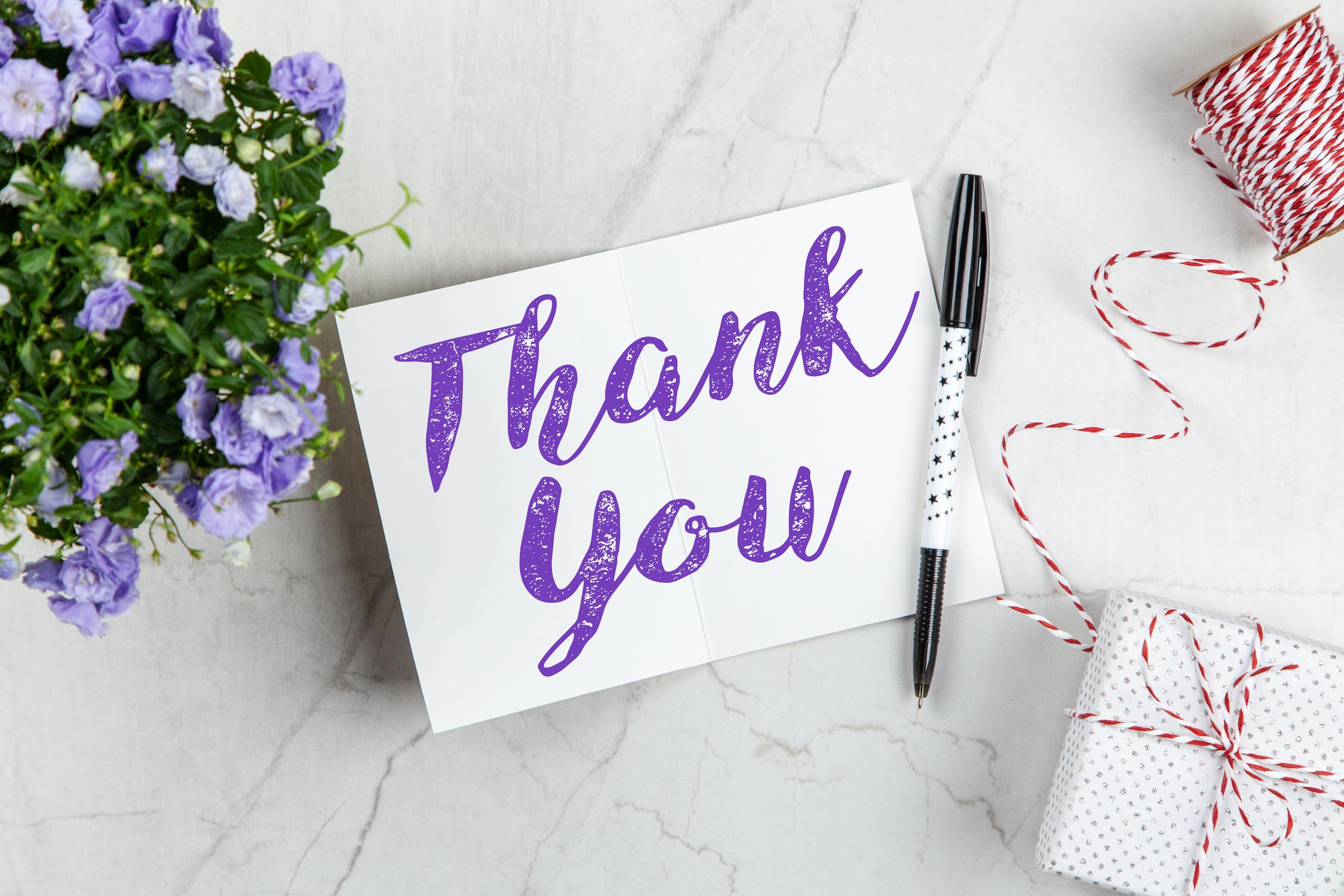 24